Linear Algebra and AI
By MoCo Makers
Presented by Matthew Zamora and Bill Jellesma
www.meetup.com/mocomakers
What is a Vector Database
https://www.youtube.com/watch?v=klTvEwg3oJ4
Introducing a Use Case for Vectors
https://www.youtube.com/watch?v=u47GtXwePms
RAGs - Retrieval Augmented Generation
Introduction To RAGs
A good longer format video - 
https://www.youtube.com/watch?v=0i_7Cn31VrU
https://neptune.ai/blog/understanding-vectors-from-a-machine-learning-perspective
Key terms
Input
Model
Output
Scalar
Vector
Matrix
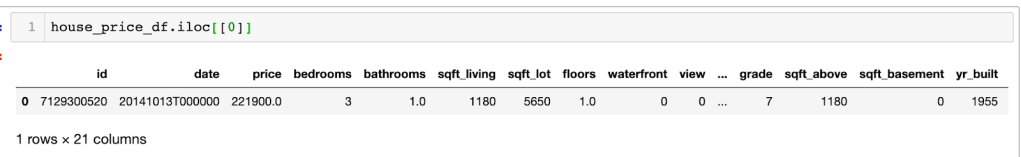 Input Vectors
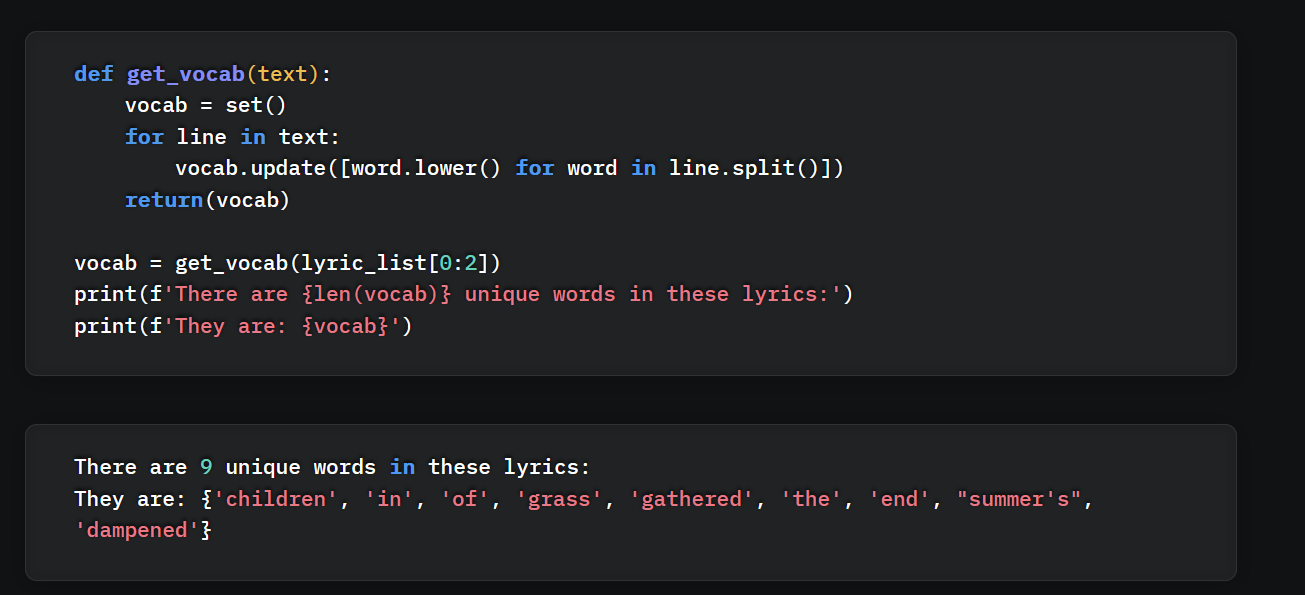 Vectorization
Sparce Input Vector
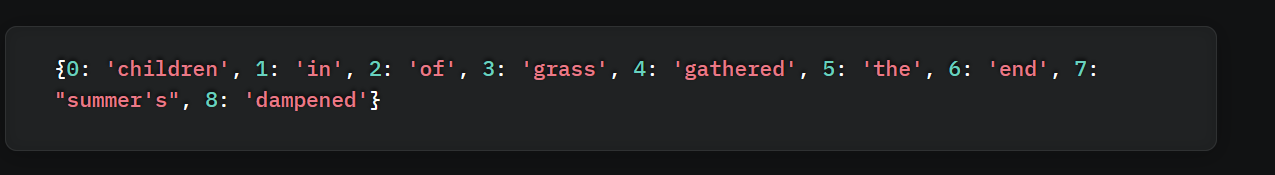 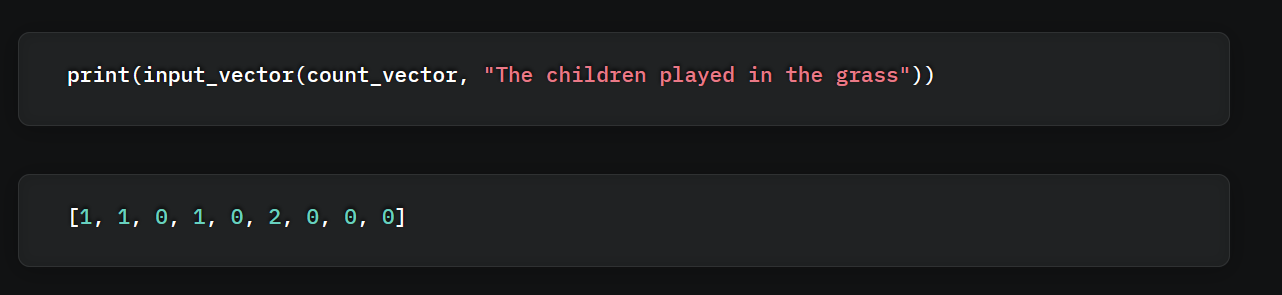 Dense Input Vector (Creating an embedding)
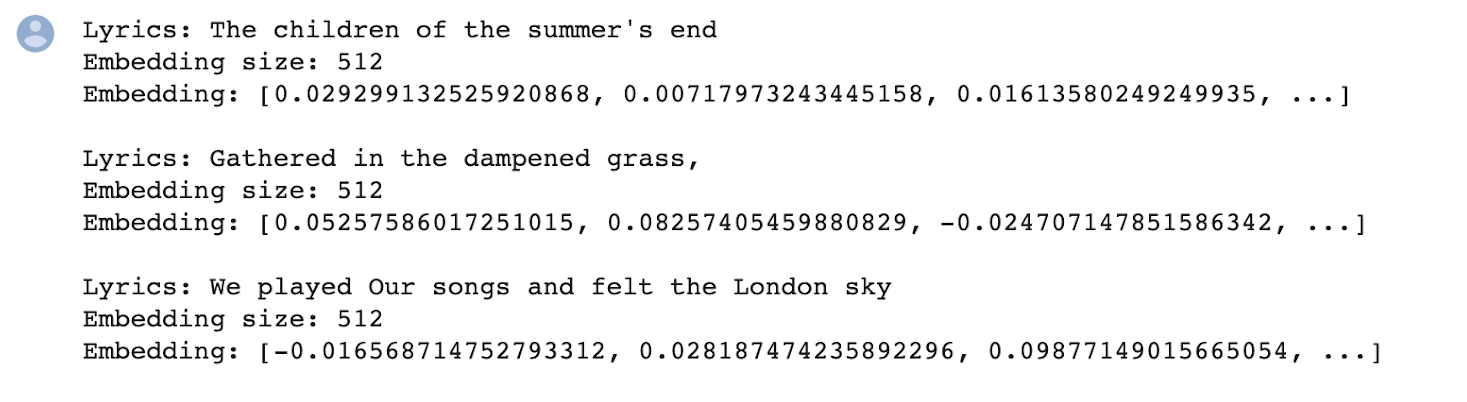 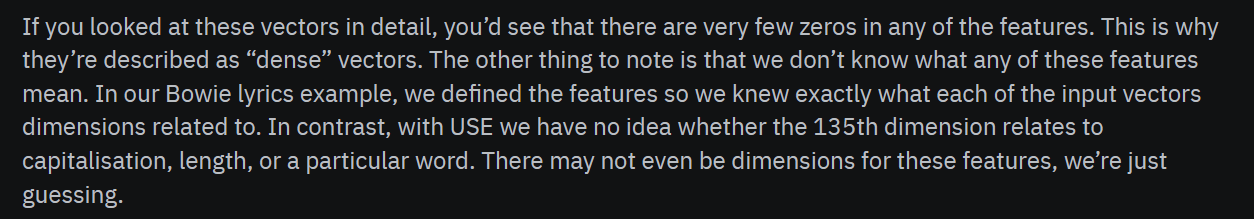 What is a Vector, again (geometrically now)
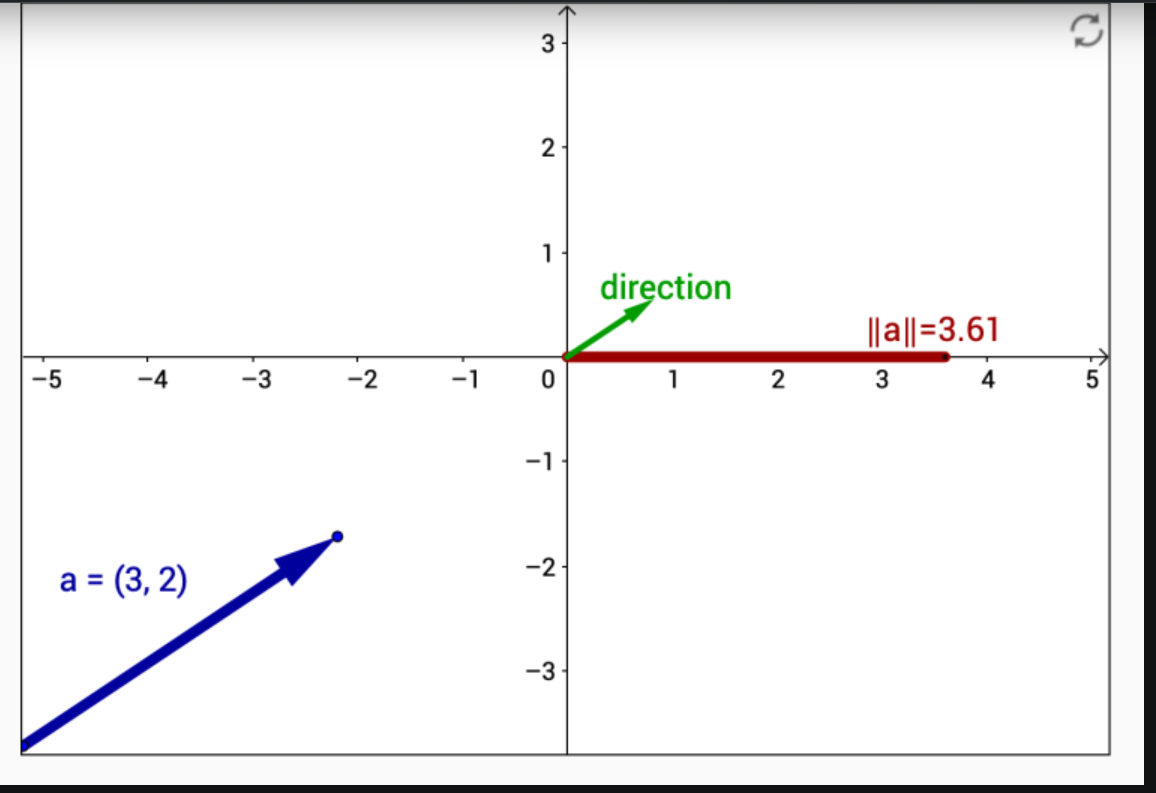 Vector Space
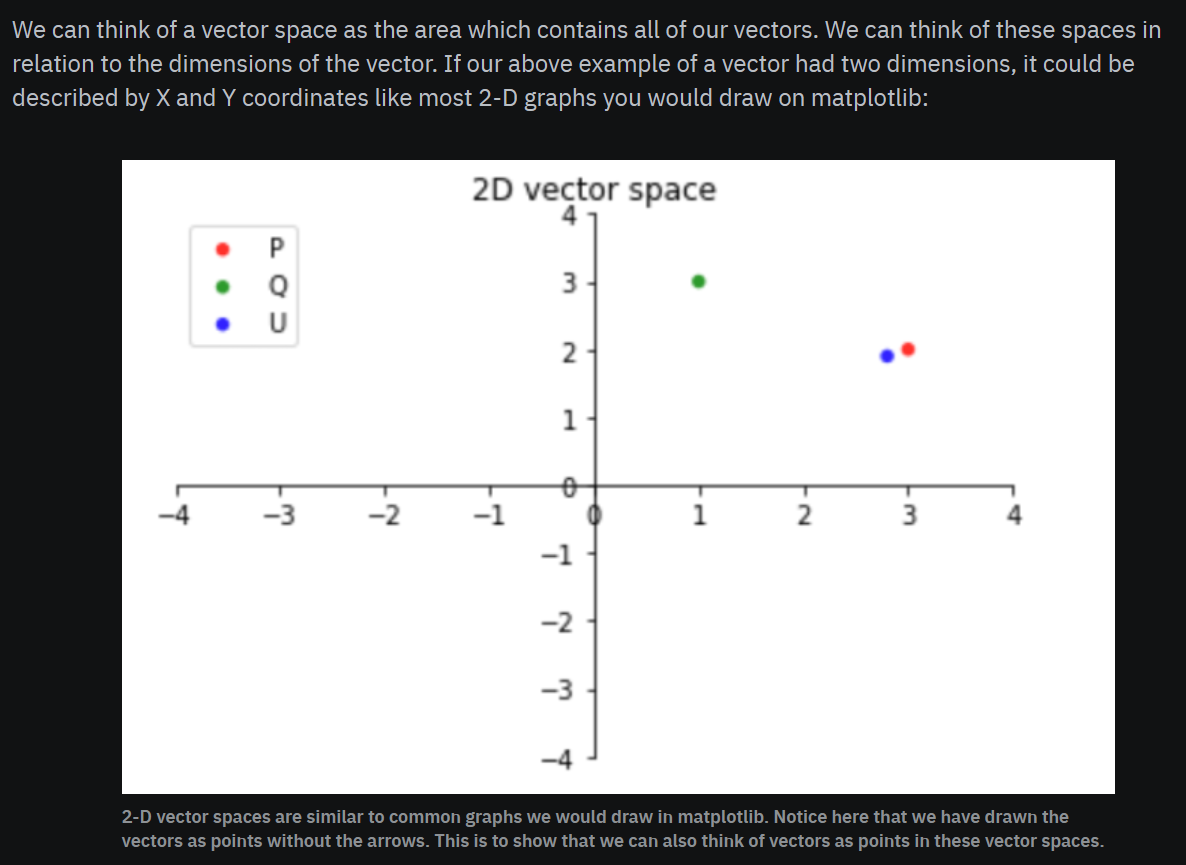 Vector Space Continued
Introducing Linear Algebra
https://billjellesmacoding.netlify.app/blog/20240504_linear_algebra_machine_learning
Presented by Bill Jellesma
How does CUDA (GPU) do a Dot Product?
https://www.youtube.com/watch?v=gB1K5S_fWKA
Watch 1:30 – 7:51
Warning, ultra low audio volume. Remember to turn volume down again afterwards!